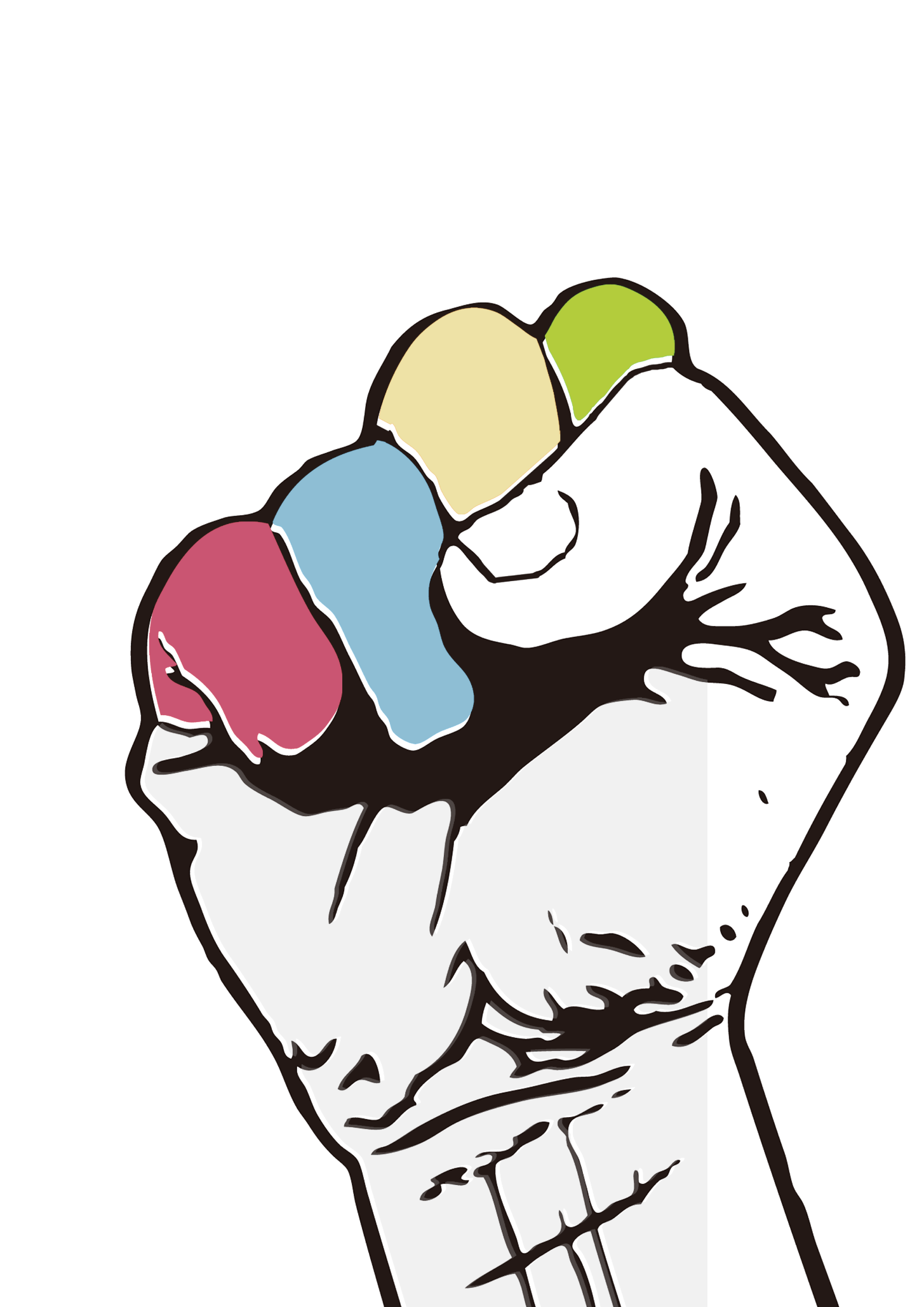 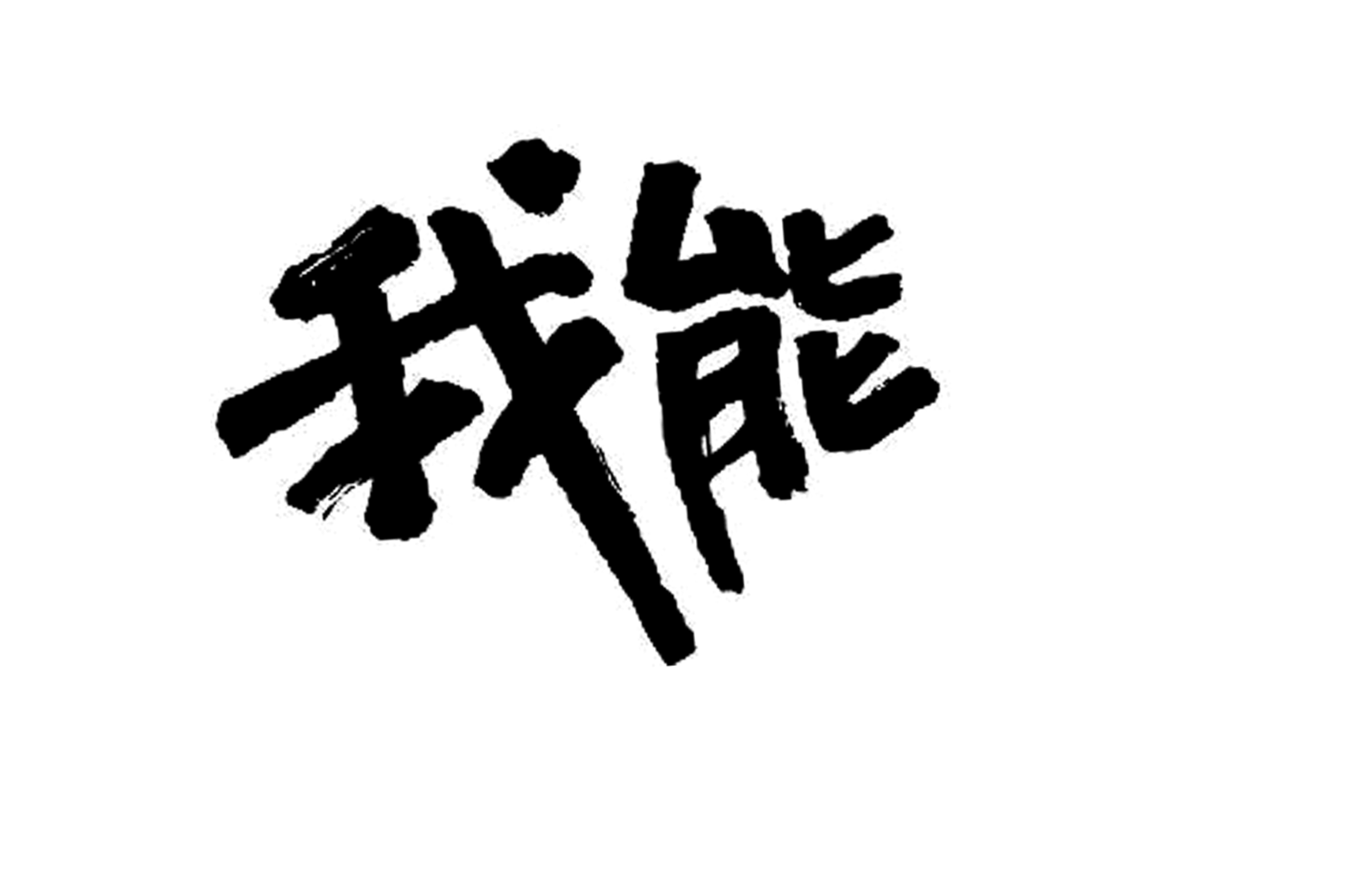 创意卡通手绘风格个人简历PPT模板
应聘人：xiazaii
应聘职位：企划主管
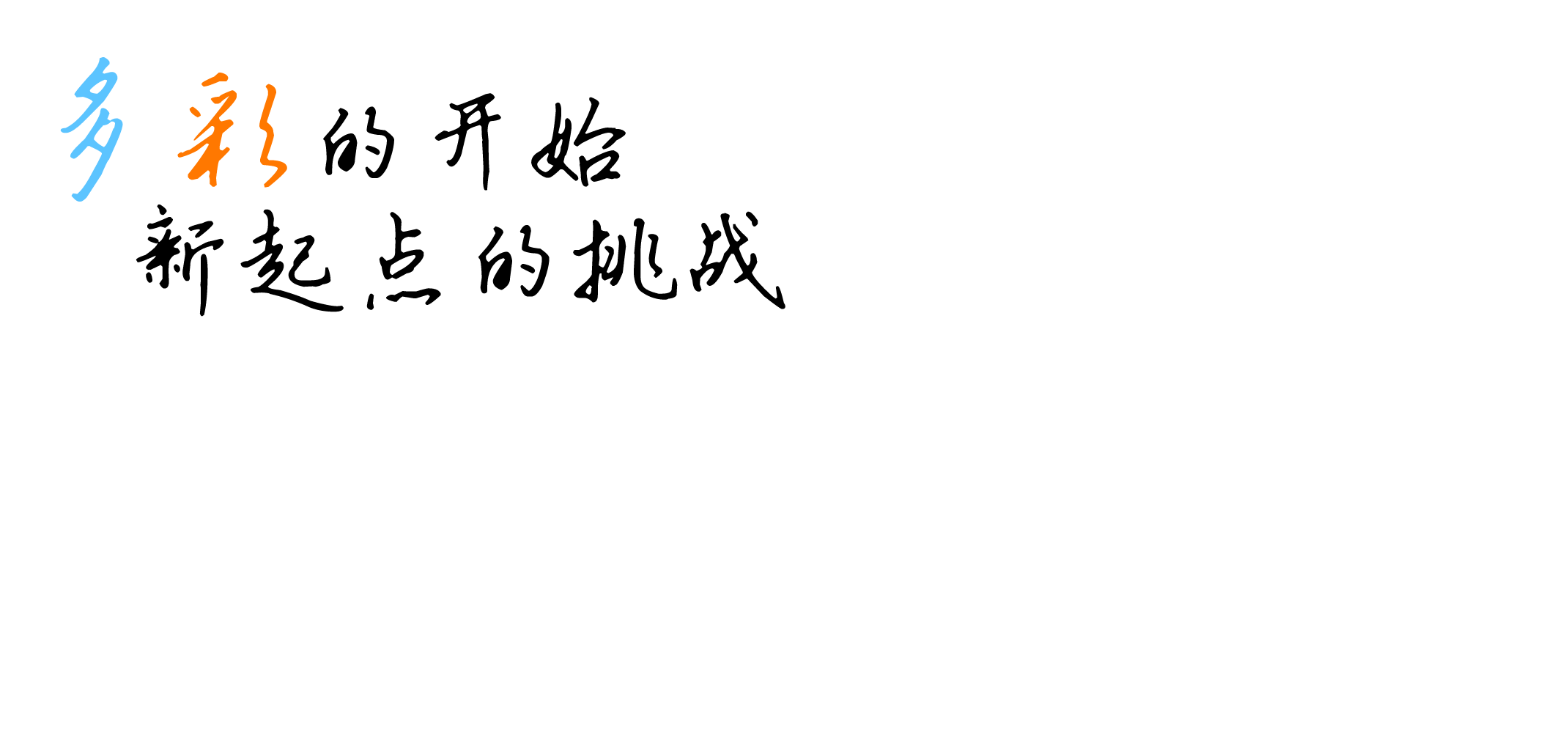 1
个人简介
2
目录
竞岗优势
Content
3
岗位认识
4
目标规划
第一部分
个人简介
1.1 个人简介
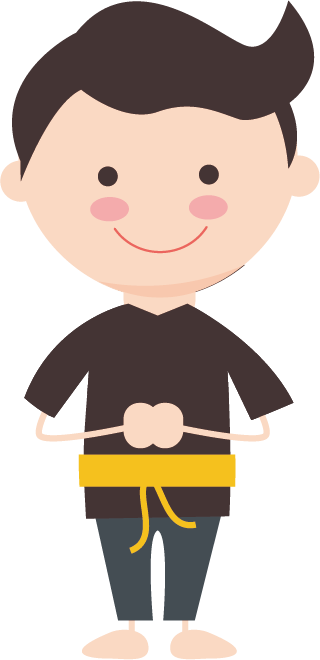 学历：硕士、管理学硕士学位
专业：北京大学，行政管理
籍贯：北京市 丰台区
出生年月：19XX年XX月XX日
行动力强
素质过硬
渴望进步
善于学习
办公资源
目标岗位：企划主管
1.2 教育经历
高级营销员职业资格证
某某公司组织的学习交流
在职研究生
大学本科
200X年-200X年
200X年-201X年
201X年XX月-XX月
201X年XX月
湖北科技学院经济管理学院，市场营销专业
武汉大学行政管理学院，行政管理专业
工商学院某培训机构
某知名世界500强企业举行的某学习交流活动。
1.3 个人荣誉
● 200X年荣获A公司“年度杰出贡献员工”称号
● 201X年荣获A公司“卓越贡献奖”
● 201X年参与的“某某项目”获得公司明星项目奖
● 201X年获得B公司“个人业绩突出奖”
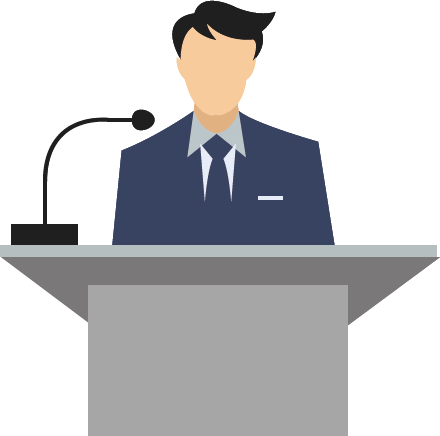 ● 201X年获得B公司“最佳策划师”称号
所获荣誉
● 英语四级
● 会计从业资格证
● 高级营销员职业资格证
● 教师资格证
所持证书
1.4 自我分析
根据自己的需要添加适当的文字，模板中的所有颜色板式均可自由编辑替换，添加适当的文字。
01
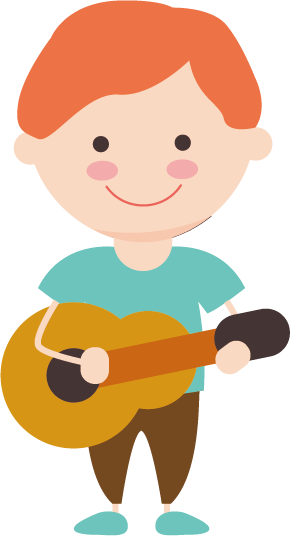 根据自己的需要添加适当的文字，模板中的所有颜色板式均可自由编辑替换，添加适当的文字。
02
根据自己的需要添加适当的文字，模板中的所有颜色板式均可自由编辑替换，添加适当的文字。
03
根据自己的需要添加适当的文字，模板中的所有颜色板式均可自由编辑替换，添加适当的文字。
04
第二部分
竞岗优势
2.1 工作经历
200X年XX月
B公司华中大区经理助理
200X年XX月
02
05
04
03
01
某某公司实习三个月，岗位是网站运营
200X年XX月
回到公司总部，协助部门经理负责营销工作。
200X年XX月
获得A公司第一份工作，任企划部助理策划。
200X年XX月
提升为企划部副经理，协助经理工作分管某某工作。
2.2 工作表现
一直在努力
发表三篇科技论文
工作中勤于思考、善于总结提高，在国家级期刊以第一作者身份发表了三篇科技论文
绩效优秀员工
201X年积极参加技能大赛取得优异的成绩，平时工作积极主动，获得分公司绩效考核优秀员工荣誉
十佳中级工
201X年参与解决某某运行不平稳问题，表现优秀，获得某某公司所有中级工里评选出的十佳中级工
2.3 竞岗优势
重视团队合作与协调
优良的专业技术
勤奋务实的工作作风
02
04
01
03
05
较强的文字综合能力
具有克难奋进的韧劲
2.4岗位所需技能
01.添加文本标题
添加适当的文字，一页的文字最好不要超过200,添加适当的文字添加适当的文字添加适当的文字
02.添加文本标题
添加适当的文字，一页的文字最好不要超过200,添加适当的文字添加适当的文字添加适当的文字
03.添加文本标题
添加适当的文字，一页的文字最好不要超过200,添加适当的文字添加适当的文字添加适当的文字
04.添加文本标题
添加适当的文字，一页的文字最好不要超过200,添加适当的文字添加适当的文字添加适当的文字
2.5 专业技能
添加文本标题
添加文本标题
添加文本标题
添加文本标题
添加适当文字，一页文字不要超200添加适当文字,一页文字不要超200
添加适当文字，一页文字不要超200添加适当文字,一页文字不要超200
添加适当文字，一页文字不要超200添加适当文字,一页文字不要超200
添加适当文字，一页文字不要超200添加适当文字,一页文字不要超200
2.6 综合能力
添加
标题
添加
标题
此处输入小标题
添加适当的文字，一页的文字最好不要超过200,添加适当的文字
此处输入小标题
添加适当的文字，一页的文字最好不要超过200,添加适当的文字
添加
标题
添加
标题
此处输入小标题
添加适当的文字，一页的文字最好不要超过200,添加适当的文字
此处输入小标题
添加适当的文字，一页的文字最好不要超过200,添加适当的文字
第三部分
岗位认识
3.1 岗位认识
添加文本标题
添加适当的文字，一页的文字最好不要超过200,添加适当的文字添加适当的文字，一页的文字最好不要超过200,添加适当的文字，添加适当的文字
1
添加文本标题
2
添加适当的文字，一页的文字最好不要超过200,添加适当的文字添加适当的文字，一页的文字最好不要超过200,添加适当的文字，添加适当的文字
对岗位的理解
添加文本标题
3
添加适当的文字，一页的文字最好不要超过200,添加适当的文字添加适当的文字，一页的文字最好不要超过200,添加适当的文字，添加适当的文字
添加文本标题
4
添加适当的文字，一页的文字最好不要超过200,添加适当的文字添加适当的文字，一页的文字最好不要超过200,添加适当的文字，添加适当的文字
3.1 岗位认识
某某岗位是生产一线岗位，综合了技术和管理，需要扮演好以下角色：
添加适当的文字，一页的文字最好不要超过200
添加适当的文字，一页的文字最好不要超过200
技术员
管理员
添加适当的文字，一页的文字最好不要超过200
添加适当的文字，一页的文字最好不要超过200
执行员
协调员
第四部分
目标规划
4.1 工作规划
添加文本标题
添加适当的文字，一页的文字最好不要超过200,添加适当的文字添加适当的文字，一页的文字最好不要超过200,添加适当的文字，添加适当的文字
添加文本标题
添加适当的文字，一页的文字最好不要超过200,添加适当的文字添加适当的文字，一页的文字最好不要超过200,添加适当的文字
工作目标
添加文本标题
添加适当的文字，一页的文字最好不要超过200,添加适当的文字添加适当的文字，一页的文字最好不要超过200,添加适当的文字
通过四个方面努力驱动工作目标完成
添加文本标题
添加适当的文字，一页的文字最好不要超过200,添加适当的文字添加适当的文字，一页的文字最好不要超过200,添加适当的文字，添加适当的文字
4.2 职业规划
职业目标
添加适当的文字，一页的文字最好不要超过200,添加适当的文字添加适当的文字，一页的文字最好不要超过200,添加适当的文字，添加适当的文字添加适当的文字，一页的文字最好不要超过200,添加适当的文字添加适当的文字，一页的文字最好不要超过200,添加适当的文字，添加适当的文字
发展路径
Step 1
Step 2
Step 3
Step 4
考经济师等多种资格证书
进入知名企业工作
在实践中积累经验煅炼能力
进入企业中层管理岗位
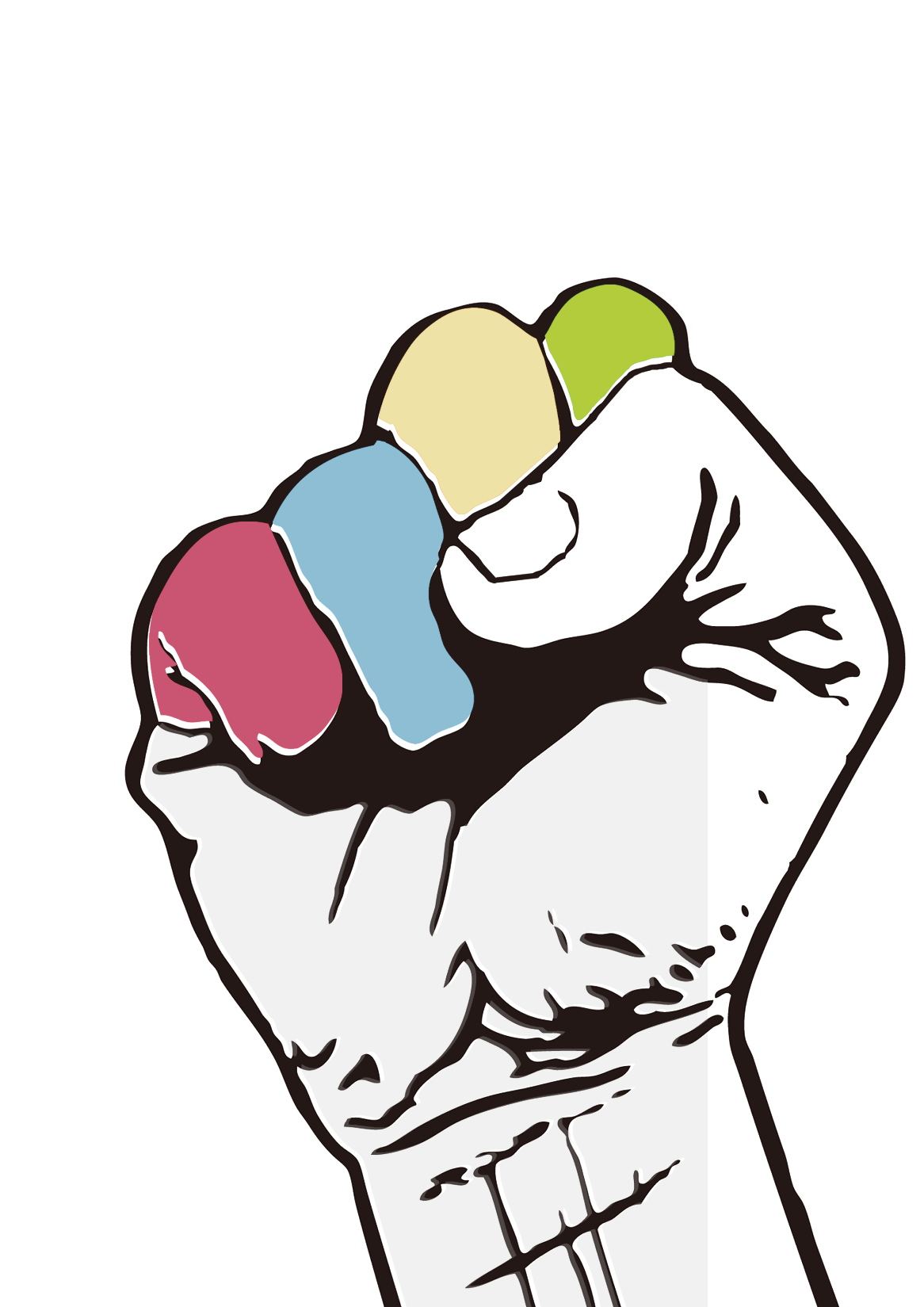 年轻是缺陷，也是资本；
目前我处在学习与成长阶段，或许与您的期望有差距；
我将以务实勤奋的工作态度、谦虚上进的学习精神，迅速补齐短板，进入工作状态，完成工作目标。
请给我一个机会，我会还您一个惊喜！
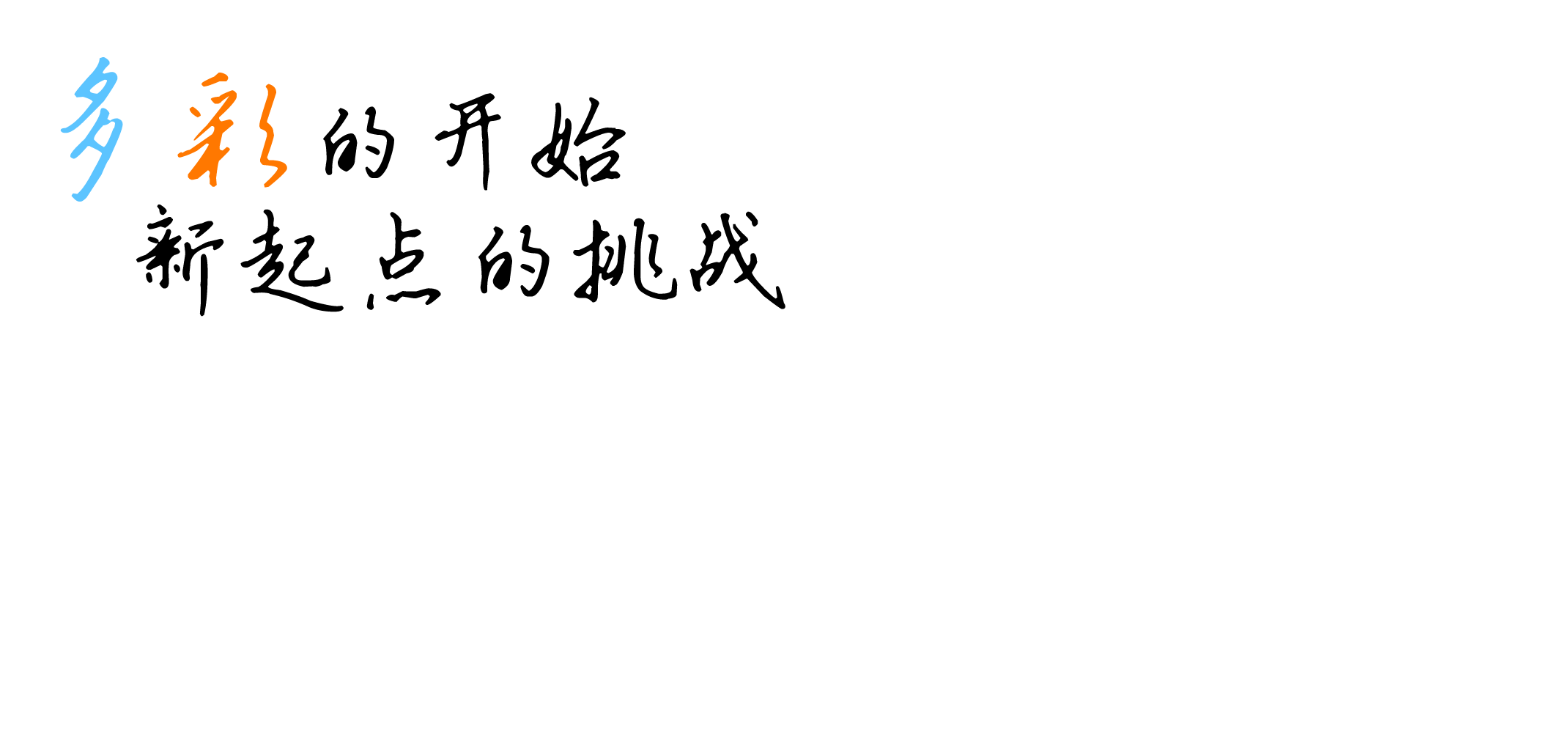 期待加入您的团队……